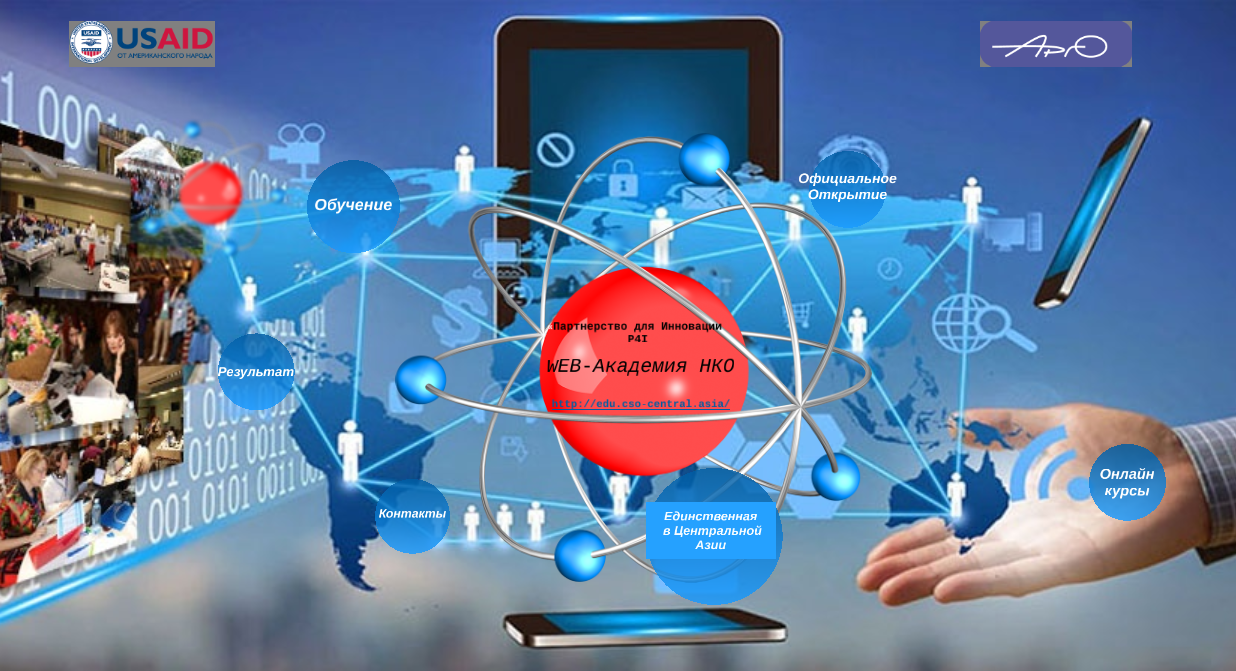 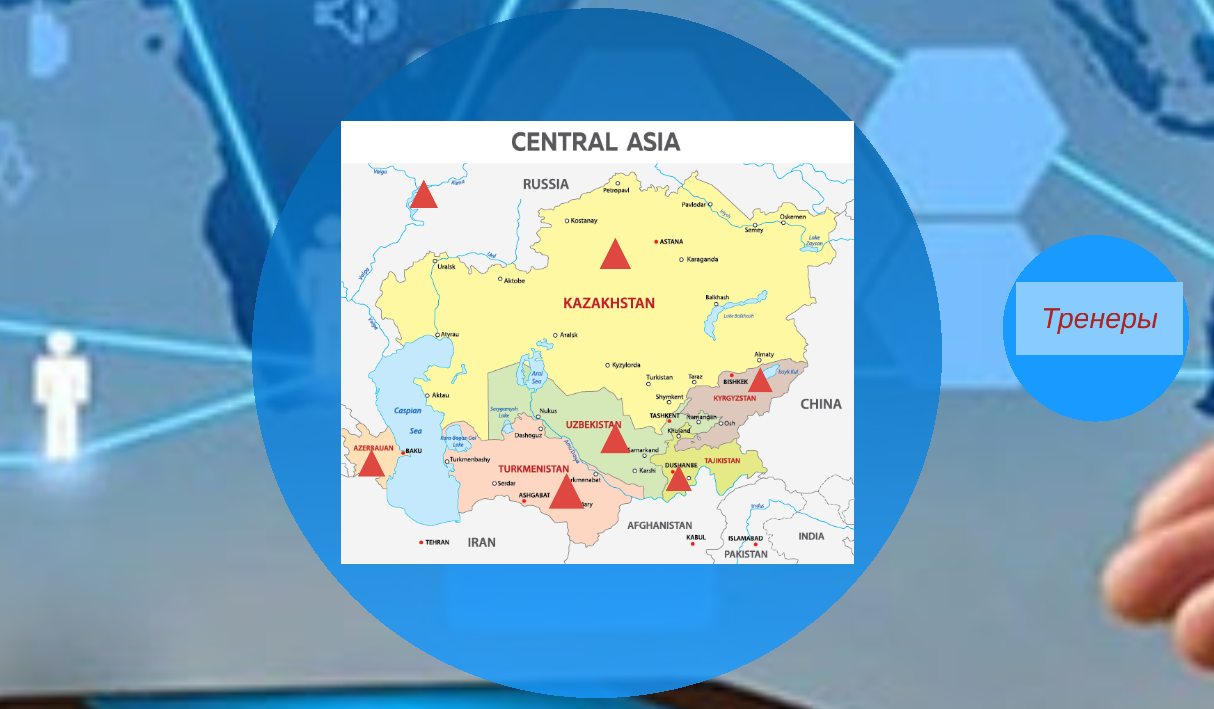 Добавьте заголовок слайда - 2
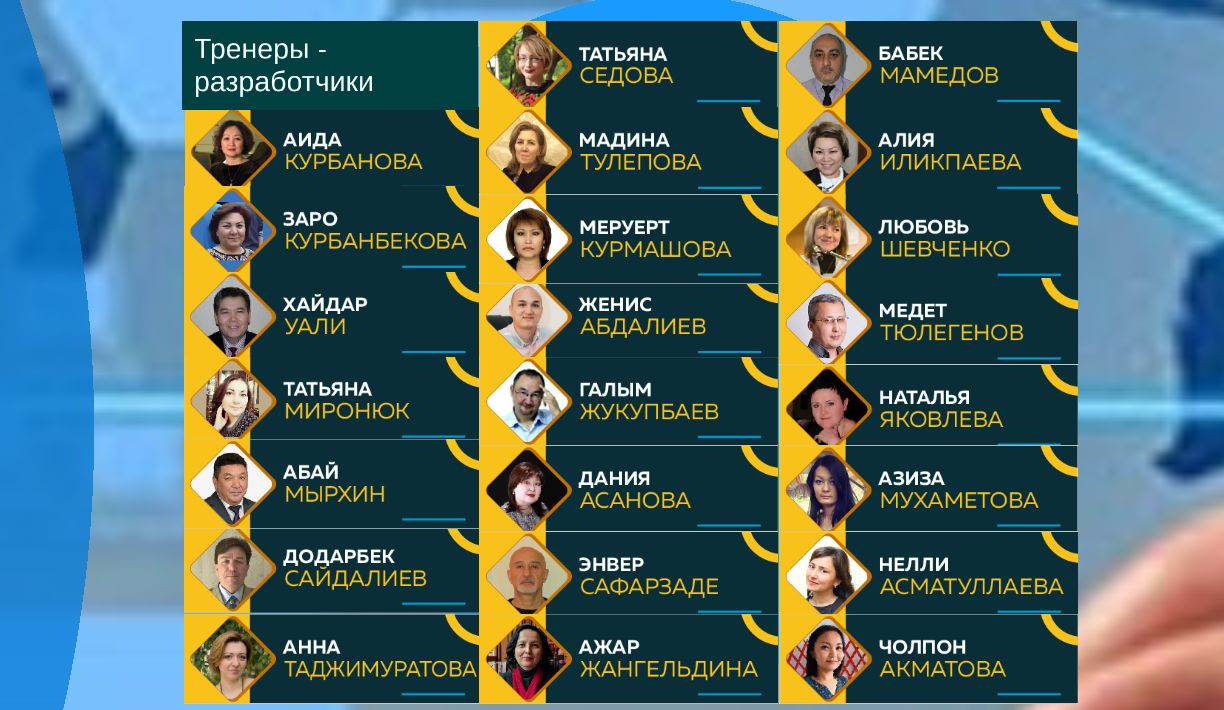 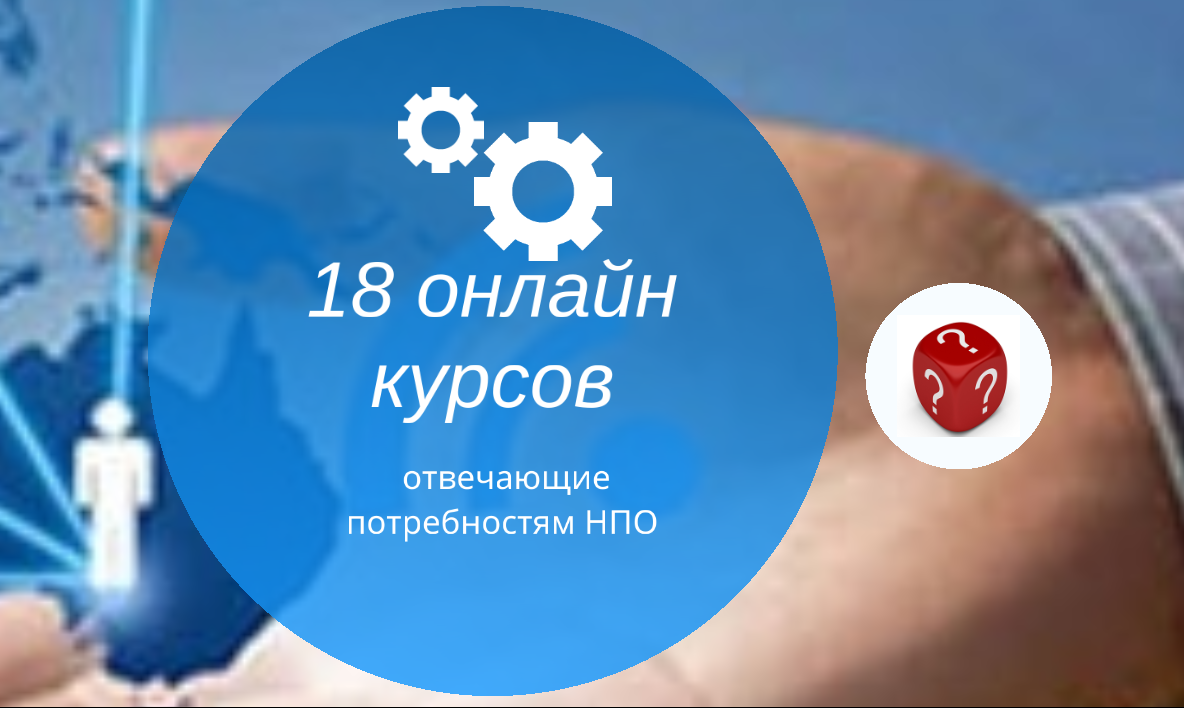 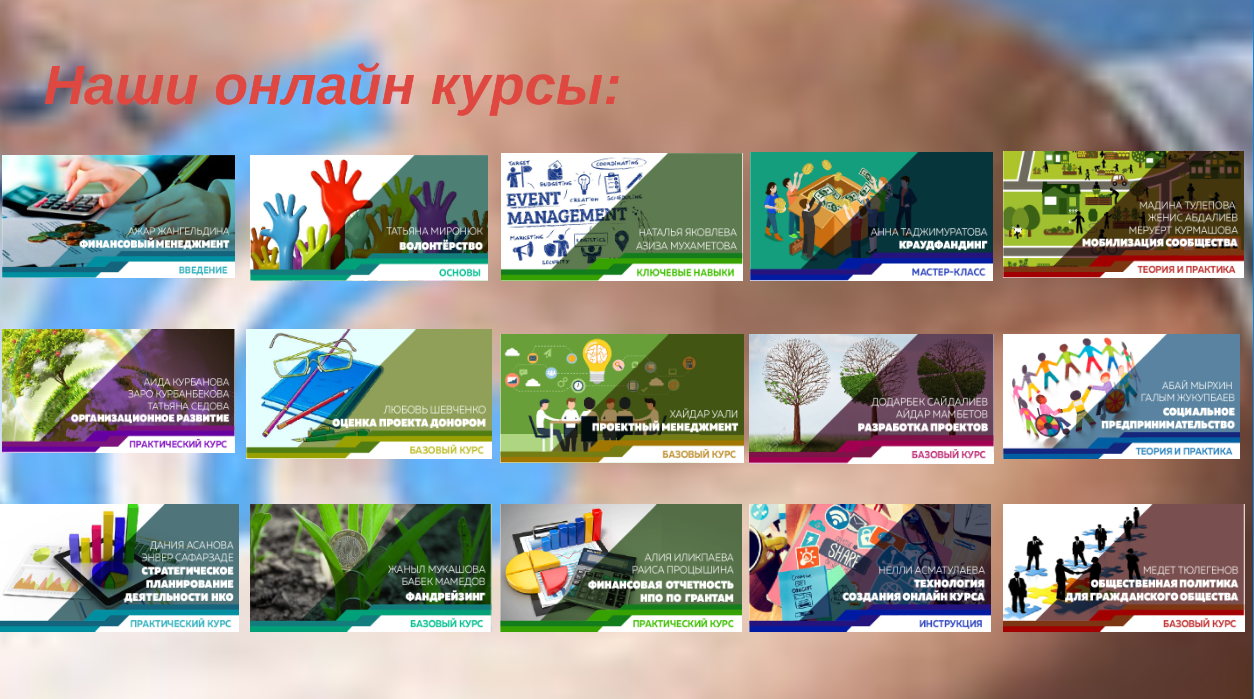 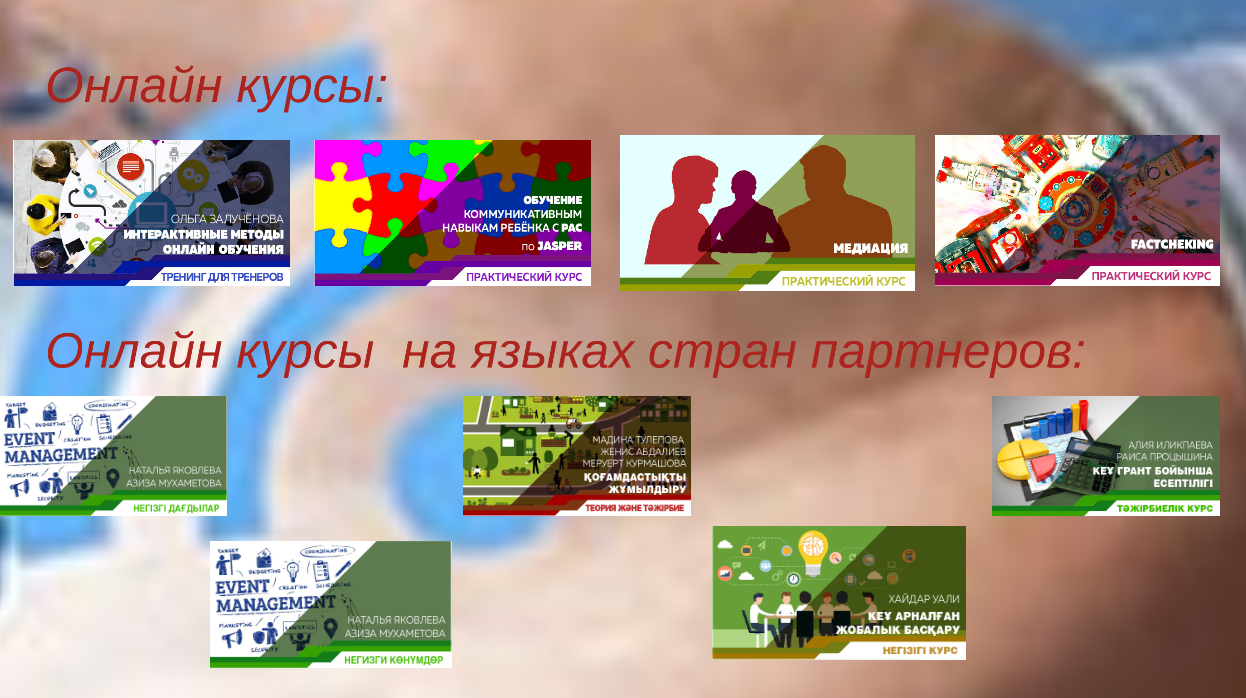 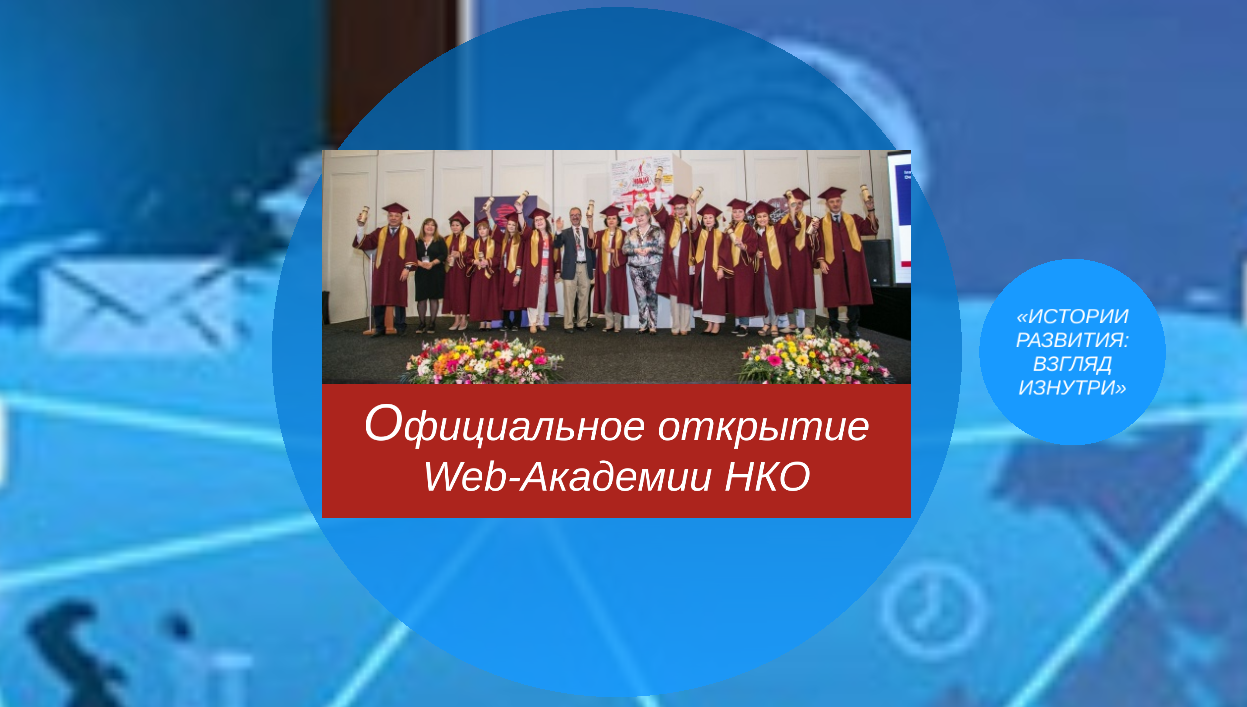 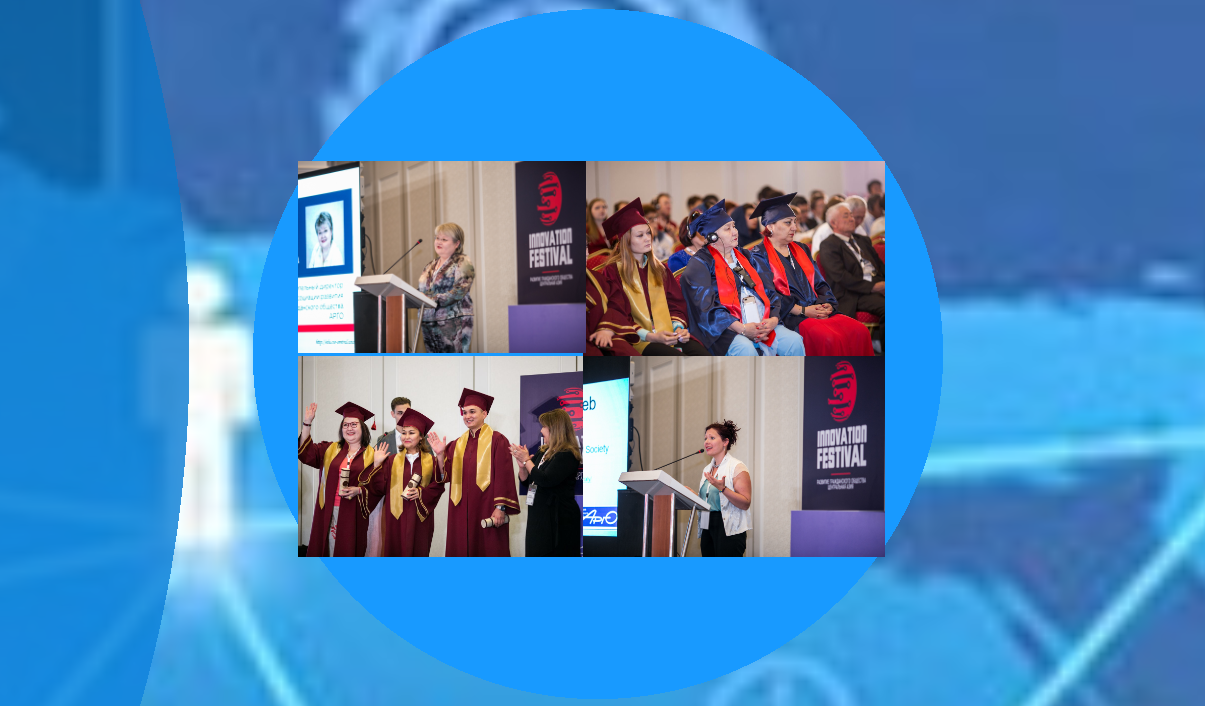 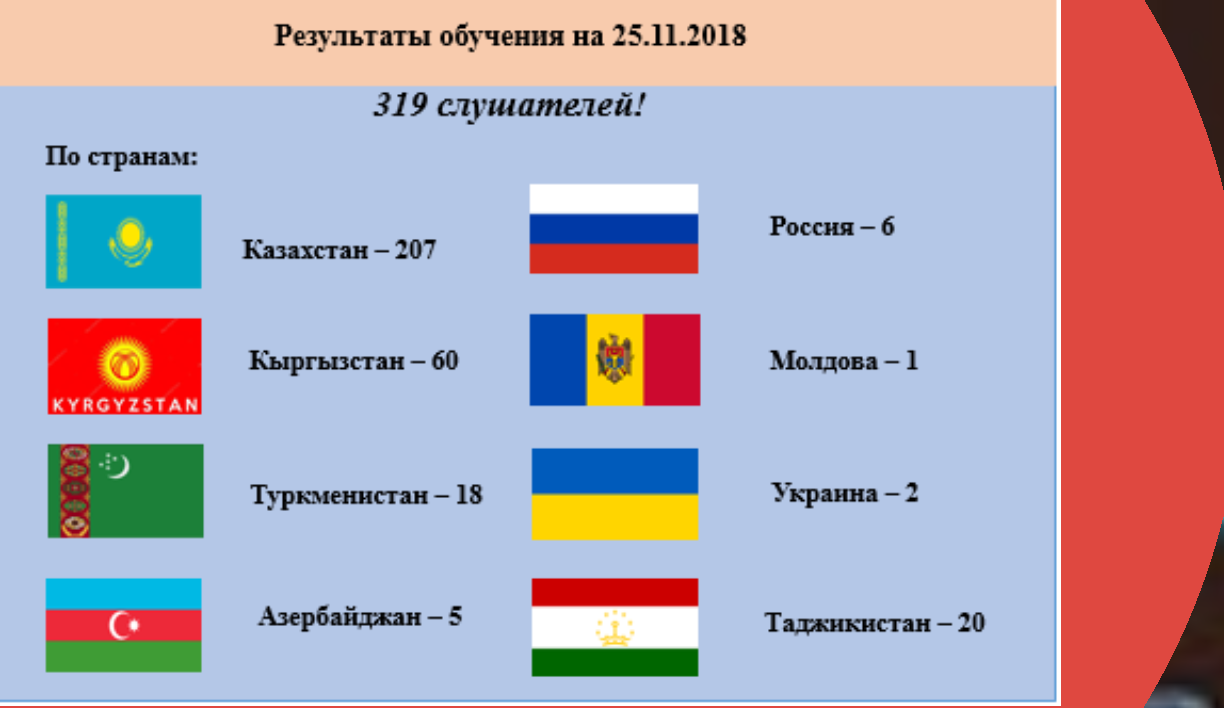 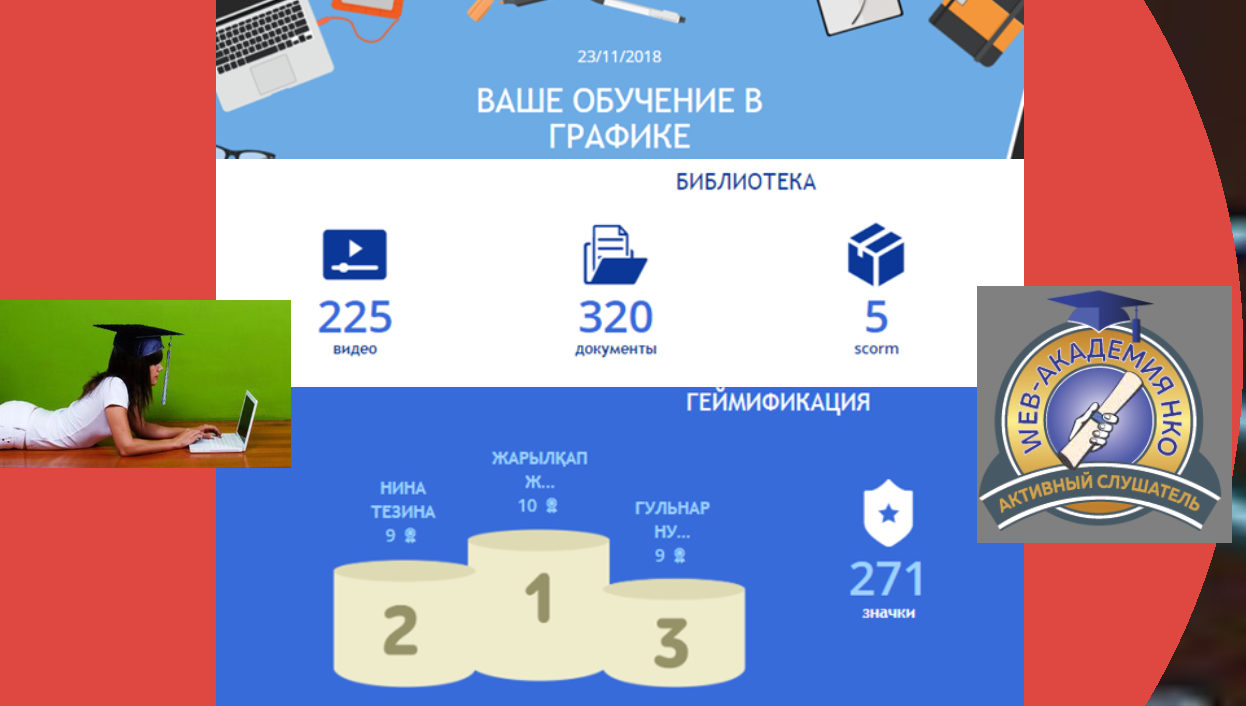 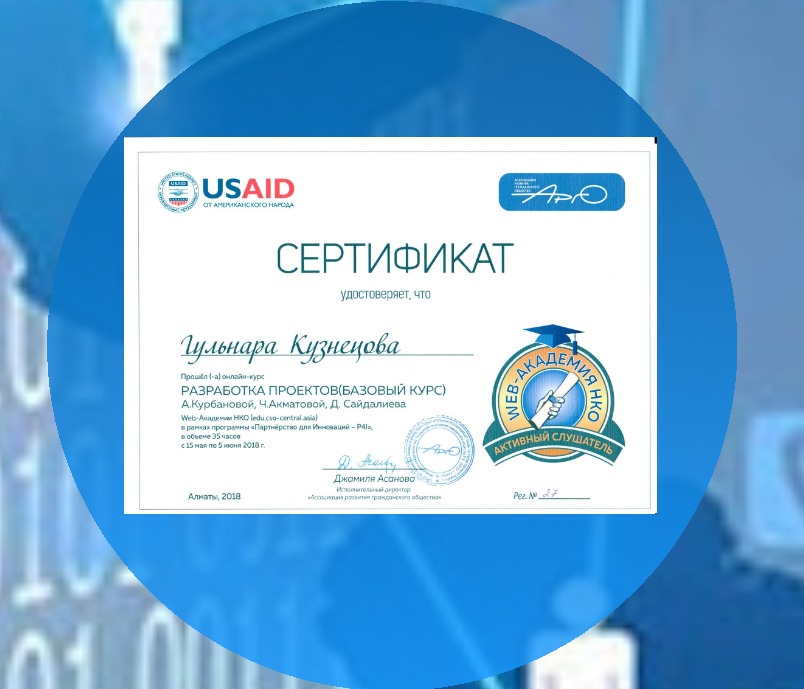 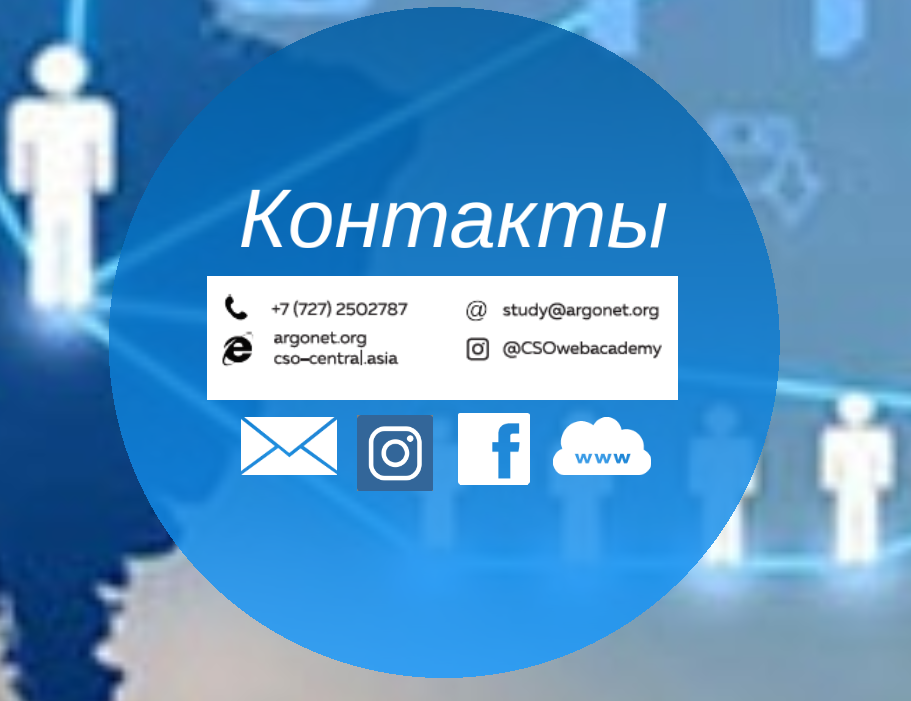